ОТМЕТКИ
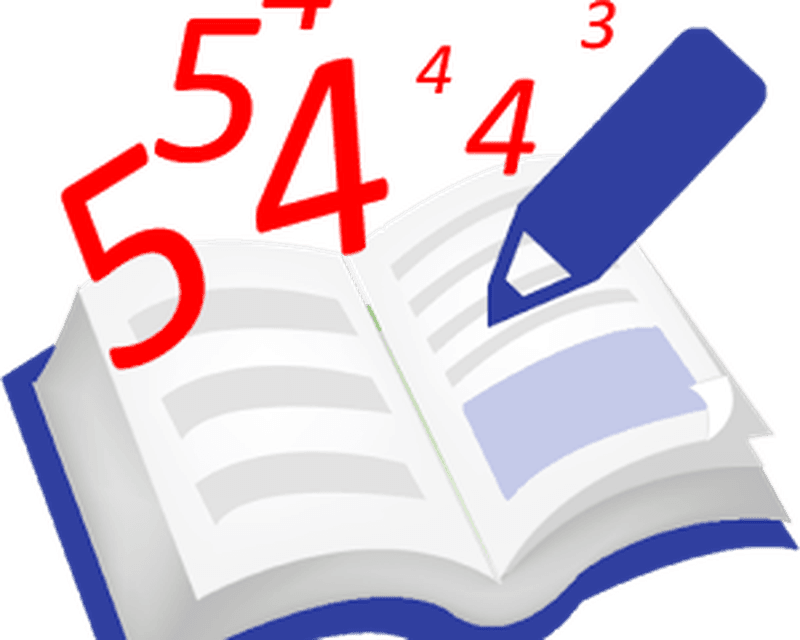 Пентюхова Юлия Михайловна, учитель начальных классов МБОУ г. Иркутска СОШ №71имени Н.А. Вилкова
Математика
Грубые ошибки
Вычислительные ошибки в примерах, задачах
Порядок действий
Неправильные решения задачи
Недоведение до конца решения задачи, примера
Невыполненное задание
Математика
Негрубые ошибки
Нерациональные приёмы вычисления

Неверно оформленный ответ задачи

Неправильное списывание данных

Недоведение до конца преобразований
Математика
Неряшливое, небрежное оформление работы, несоблюдение  правил
 каллиграфии – оценка снижается
 на один балл
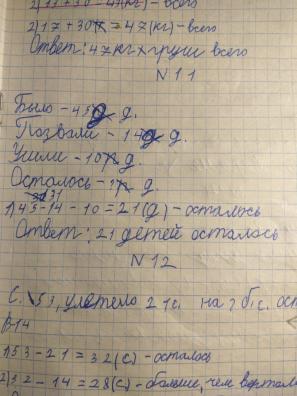 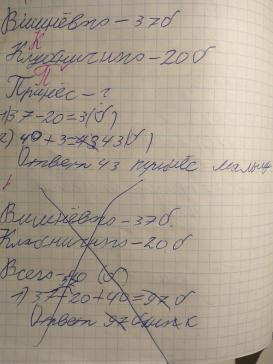 Математика
Контрольная работа 
Примеры
«5» - без ошибок
«4» – 1 – 2 ошибки
«3» – 2 – 3 ошибки
«2» - 4 и более ошибок
Математика
Контрольная работа
Задачи
«5» – без ошибок
«4» – 1 – 2 негрубые ошибки
«3» - 2 – 3 ошибки (более 
половины работы сделано верно)
«2» – 3 и более ошибок
Математика
Комбинированная контрольная работа
«5» – без ошибок
«4» – 1-2 ошибки , но не в задаче
«3» – 2-3 ошибки, 3 – 4 негрубые, но ход
 решения задачи верен
«2» – не решена задача или более 4 
грубых ошибок
Русский язык
Словарный диктант
(15 – 20 слов)
2 класс – 12 слов
«5» – всё верно
«4» – 1 - 2 ошибки
«3» – 3 - 4 ошибки
«2» – 5 - 7 ошибок
Русский язык
Списывание ( текущие и итоговые
проверочные работы; списывание
с доски, с учебника;)
«5» – нет ошибок
«4» – 1 ошибка или 1 исправление
«3» - 2 ошибки и 1 исправление
«2» – 3 ошибки
Русский язык
Грамматические задания
«5» – всё верно
«4» - не менее 3\4 верно
«3» – не менее ½ верно
«2» – не выполнено больше
 половины задания
Русский язык   2 класс
Диктант (45 – 50 слов) 
«5» - одна негрубая ошибка
«4» – 2 орфографические и 2 
пунктуационные
«3» – 3 – 4 орфографические
и 4 пунктуационные
Ошибка в диктанте – нарушение
правил орфографии при написании
 слов
Русский язык
Негрубые ошибки:
Исключения из правил
Перенос слов
Единичный пропуск буквы
на конце слова
Три однотипные ошибки = 1   ошибке
Два исправления = 1 ошибке
При трёх поправках оценка
 снижается на один балл
Русский язык
Обучающие изложения и сочинения
«5» - правильно, последовательно 
раскрыта тема, нет ошибок, 1- 2 исправления
«4» -единичное, 1- 2речевая неточность,1 - 2 ошибки, 1- 2 исправления
«3» –отдельные нарушения в последовательном построении 2 – 3 предложений, 3 – 6 ошибок, 1 – 2 
исправления
«2» - 6 ошибок, 3 – 5 исправлений
Русский язык
Контрольная работа
 с грамматическим заданием
«5» – без ошибок
«4» – не более 2 ошибок
«3» – 3 – 5 ошибок
«2» – более 5 ошибок
Литературное чтение
Правильное, плавное,
 сознательное и
 выразительное чтение 
 целыми словами
 Отчётливое произношение
 и соблюдение ударений,
 интонации
Литературное чтение2 класс
I – полугодие – 
«5» – чтение без ошибок, не менее 55 слов
«4» - 45 слов, 1 - 2 ошибки
«3» - 40 слов, 3 – 5 ошибок
«2» – 35 слов, более 6 ошибок
I I  - полугодие
«5» – без ошибок, не менее 70 слов
«4» – 60 слов, 1 - 2 ошибки
«3» – 55 слов, 3 – 5 ошибок
«2» – до 55 слов, более 6 ошибок
Объём прочитанного текста на оценку
1\3 страницы